Panorama des leviers de décarbonation en Hauts-de-France
Répartition des leviers de réduction de gaz à effet de serre, en ktCO2e économisés entre 2019 et 2030
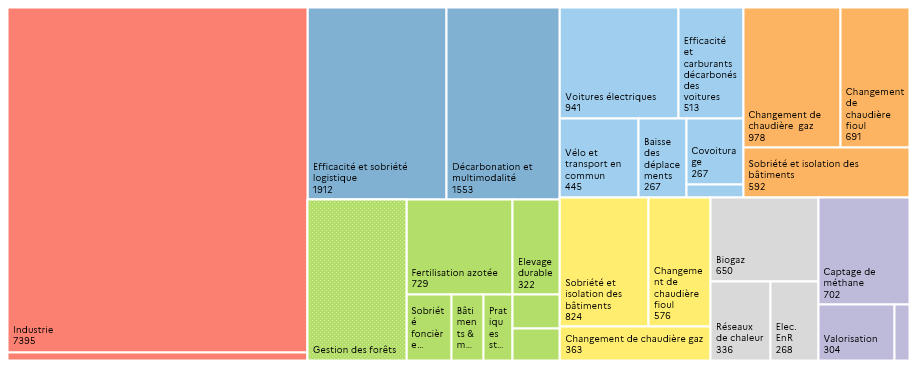 (6)
(4)
(7)
(2)
(3)
(5)
213
?*
(1)
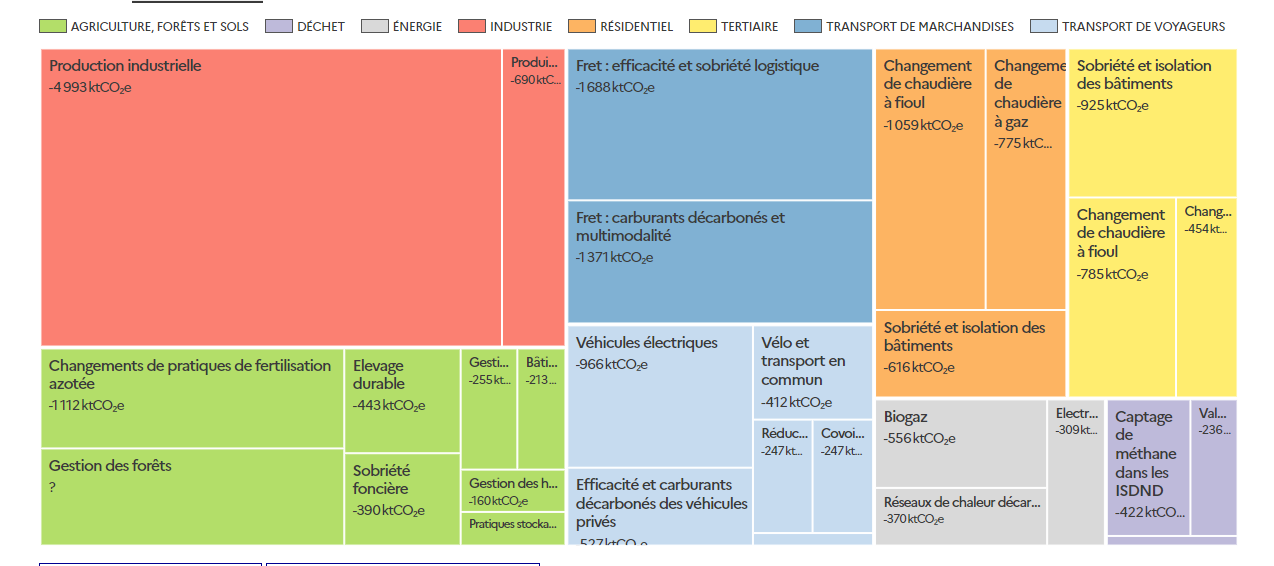 (1) Produits bois : 174 ktCO2e. (2) Bâtiments & machines : 151 ktCO2e. (3) Pratiques stockantes : 134 ktCO2e. (4) Gestion des haies : 113 ktCO2e. (5) Gestion des prairies: 108 ktCO2e. 
(6) Bus et cars décarbonés : 53 ktCO2e. (7) Prévention des déchets: 60 ktCO2e.
* Objectif non régionalisé en absence de données comparables sur l’état des forêts
Secrétariat général à la planification écologique
Quelques illustrations concrètes de ce que cela représente pour la région Hauts-de-France
Voitures électriques
Résidences chauffées au fioul
Consommation d’énergie des bâtiments tertiaires
Parc de voitures électriques 
(en milliers)
Résidences principales chauffées au fioul
(en milliers)
Consommation d’énergie du secteur tertiaire
(en TWh – corrigé du climat)
-30%
x14
÷ 4
Source : SDES
Source : INSEE
Source : SDES
Prévention des déchets
Sols cultivés
Industrie
En supplémentaire en 2030 par rapport à 2019
Emissions de toute l’industrie
(en MtCO2e)
Quantité de déchets ménagers et assimilés produits (en kg/hab)
-40%
-20%
Source : CITEPA
Source : ADEME
2
*Considérant, à titre illustratif, que tout le levier « Pratiques stockantes » est atteint via la mise en place de couverts végétaux